ZERO 
TOLERANCE
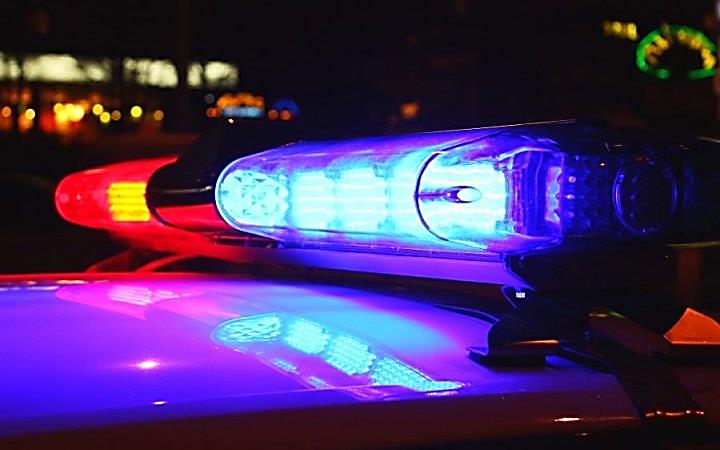 THERE IS NO EXCUSE FOR ABUSING PARAMEDICS

Aggressive behaviour towards paramedics will not be tolerated
Offenders will be reported to the police

RESPECT PARAMEDICS
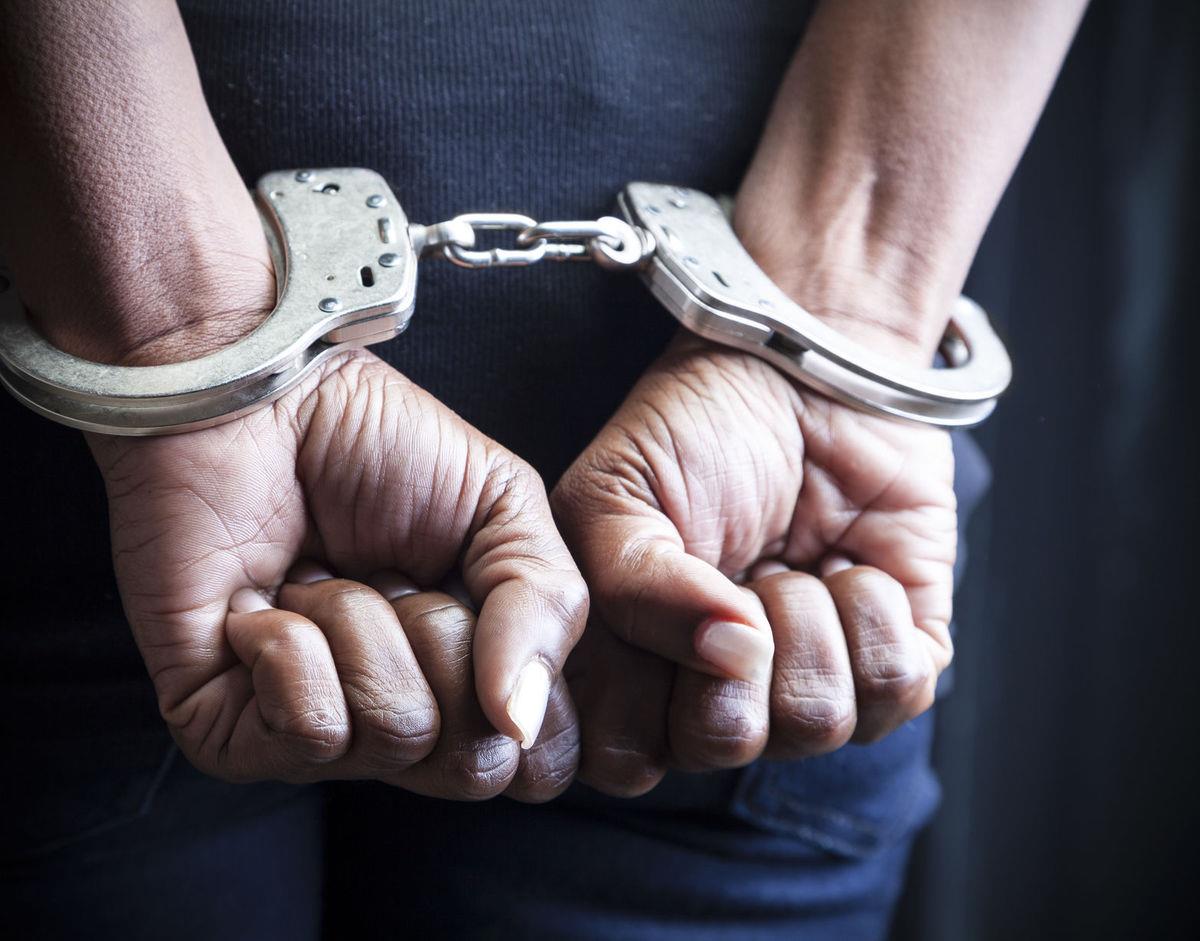 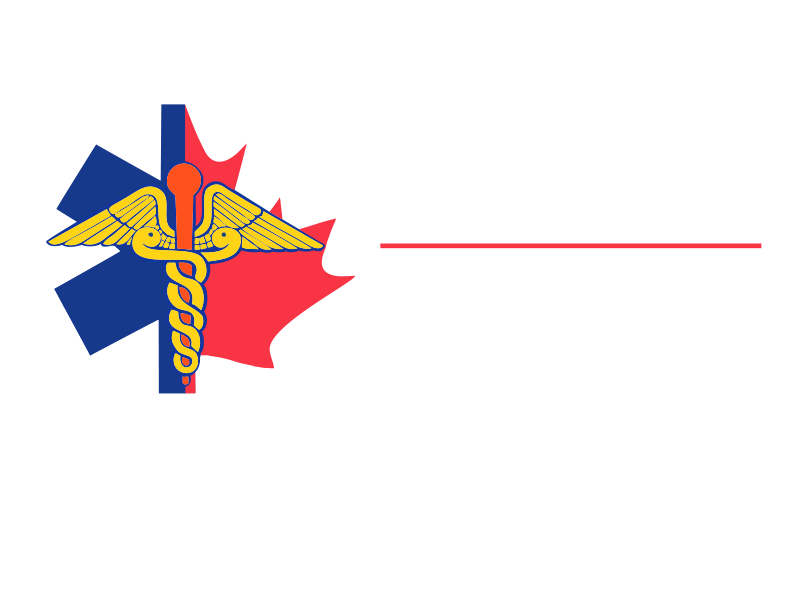